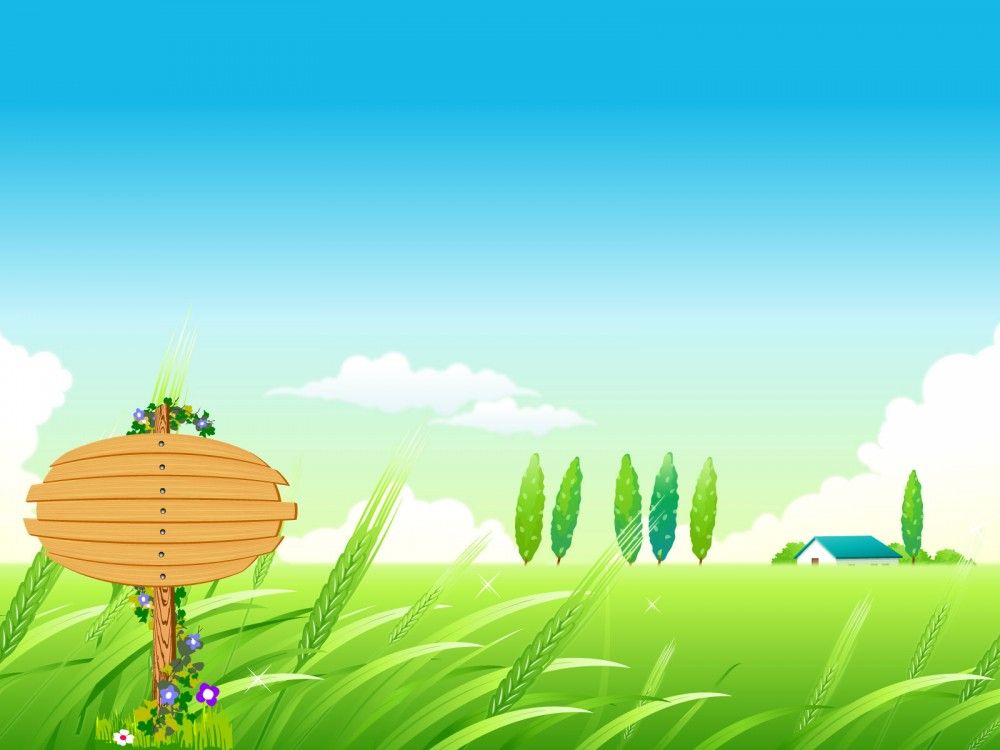 PHÒNG GIÁO DỤC VÀ ĐÀO TẠO QUẬN LONG BIÊNTRƯỜNG MẦM NON HOA SỮA
GIÁO ÁN
 LĨNH VỰC PHÁT TRIỂN NHẬN THỨC
Đề tài: Tách gộp trong phạm vi 7
Lứa tuổi: Mẫu giáo 5- 6 tuổi
     Giáo viên: Nguyễn Thị Lan Anh
Năm học 2018 - 2019
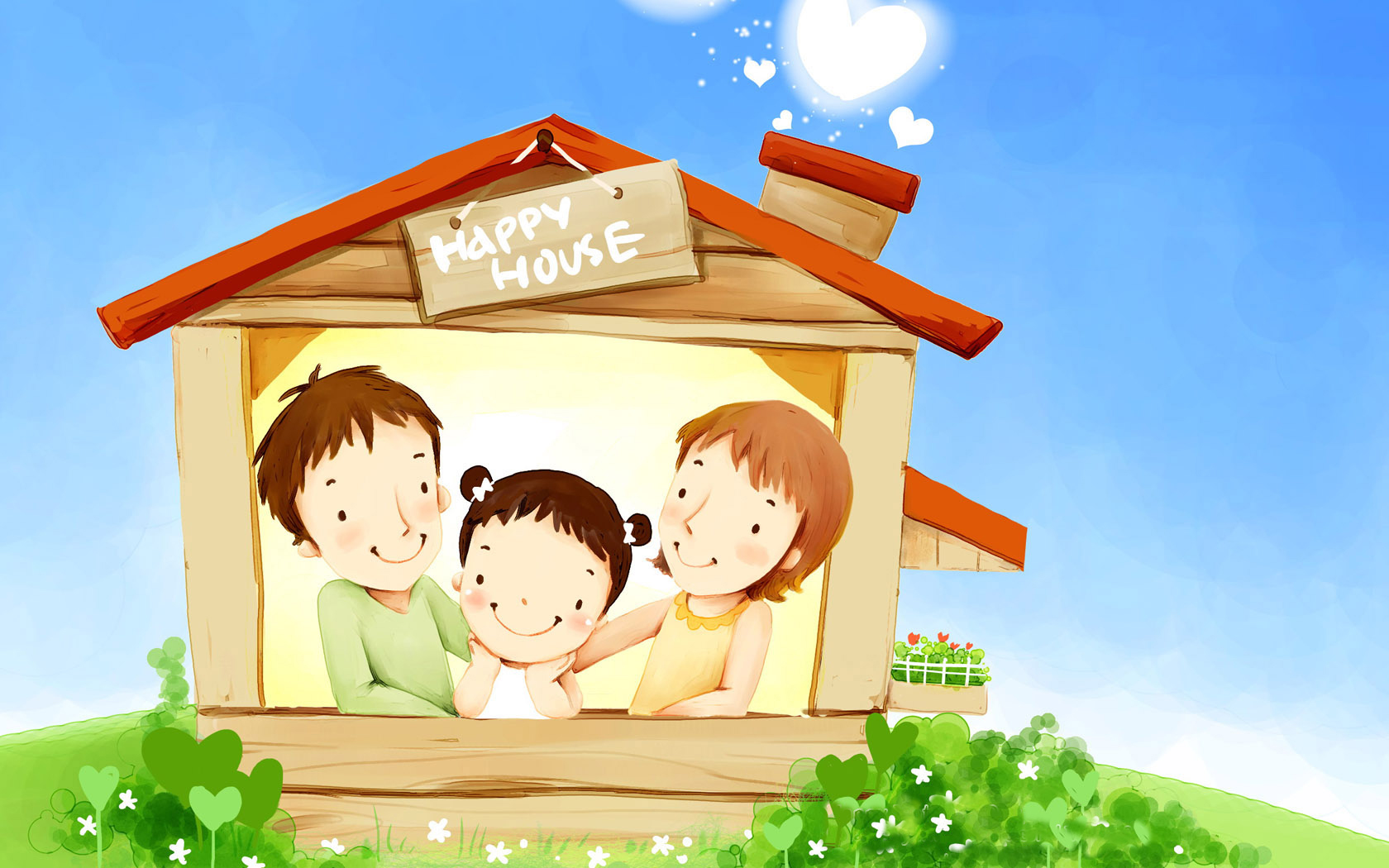 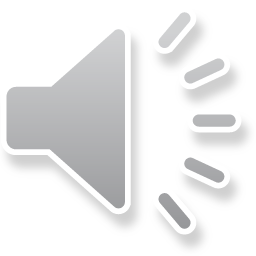 Phần 1: Ôn thêm bớt trong phạm vi 7
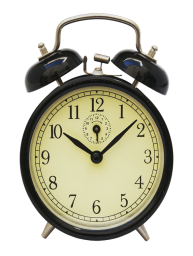 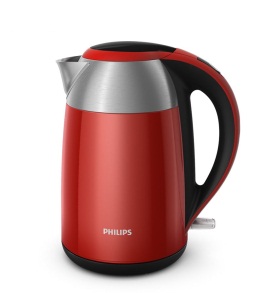 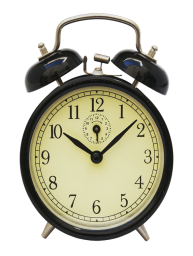 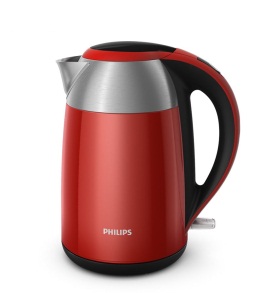 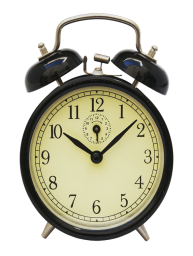 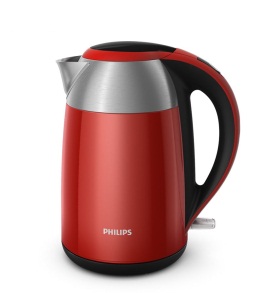 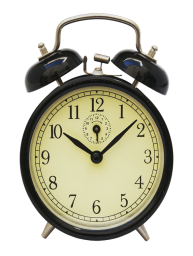 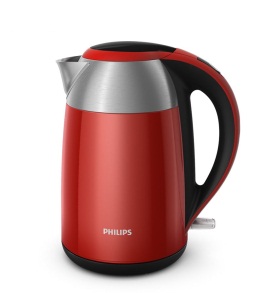 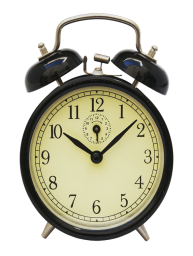 7
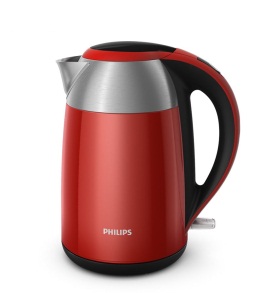 7
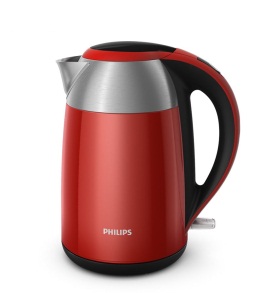 6
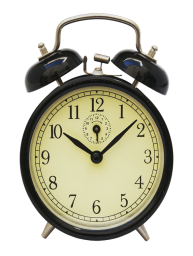 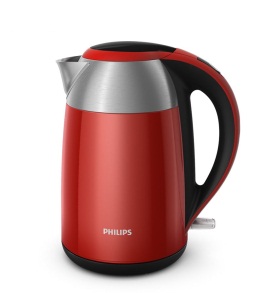 5
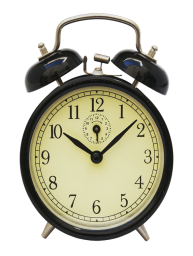 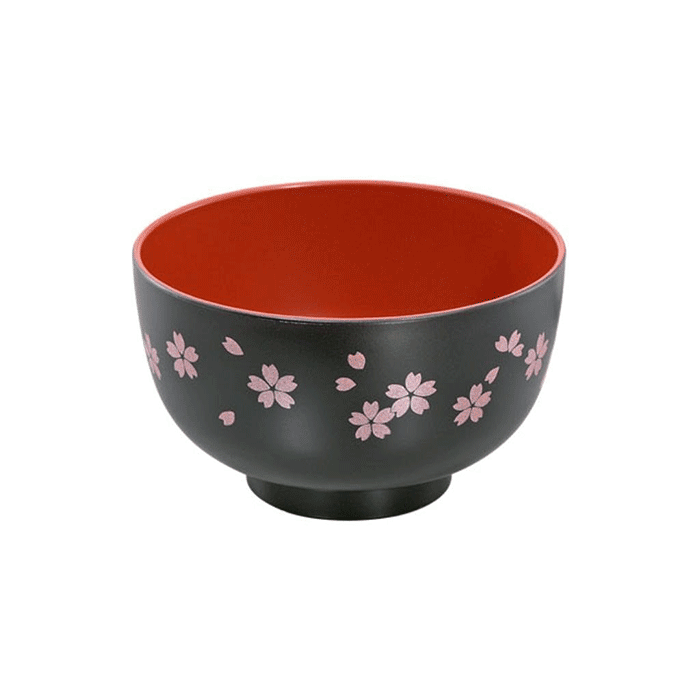 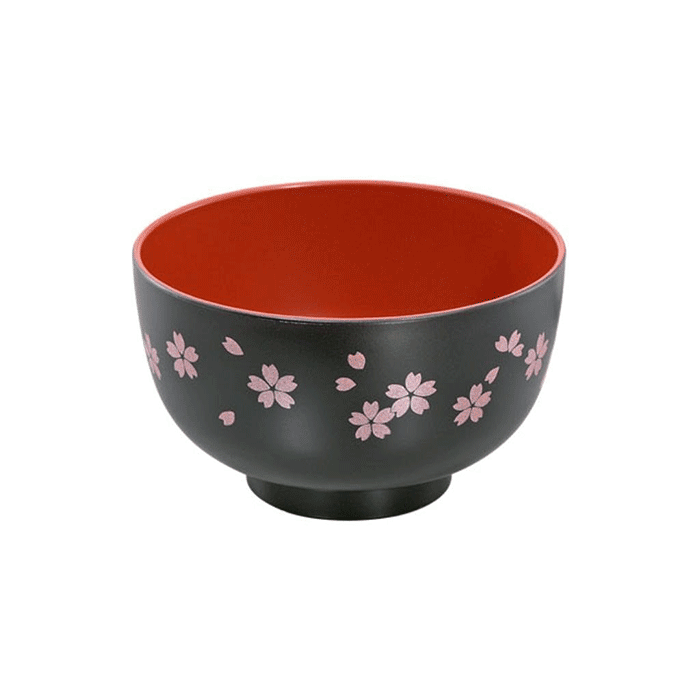 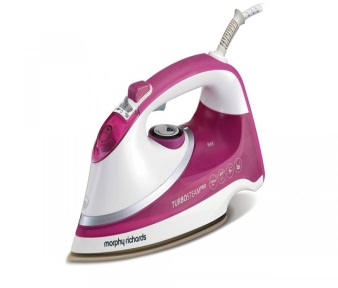 8
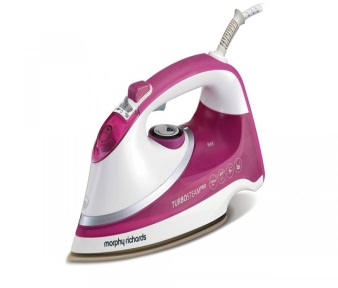 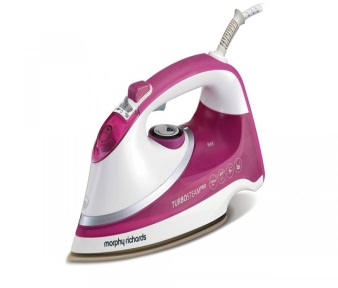 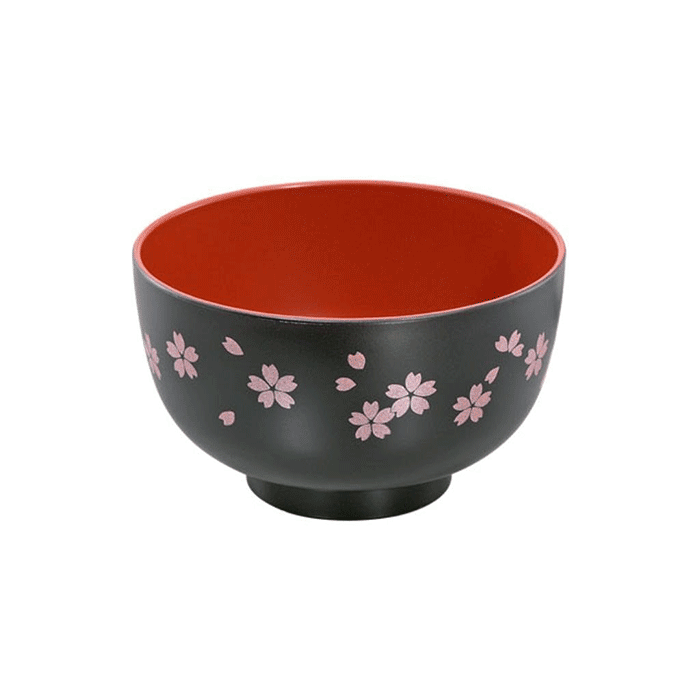 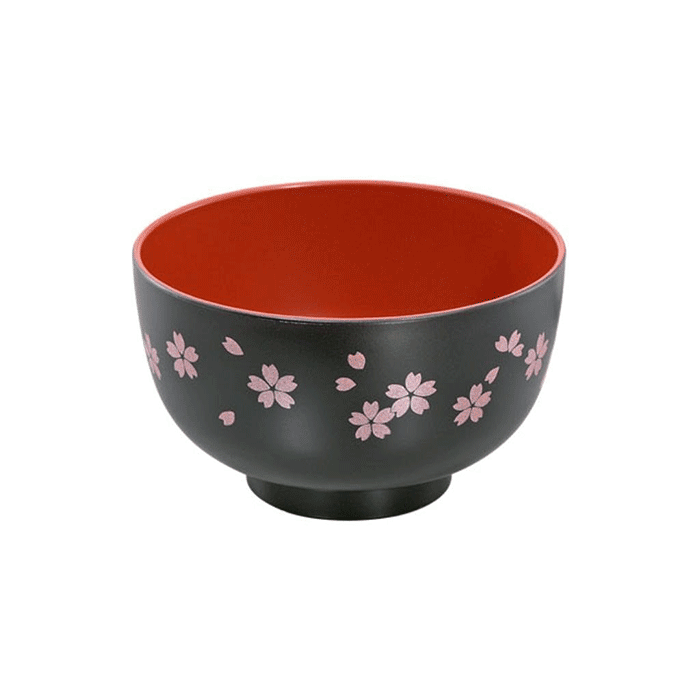 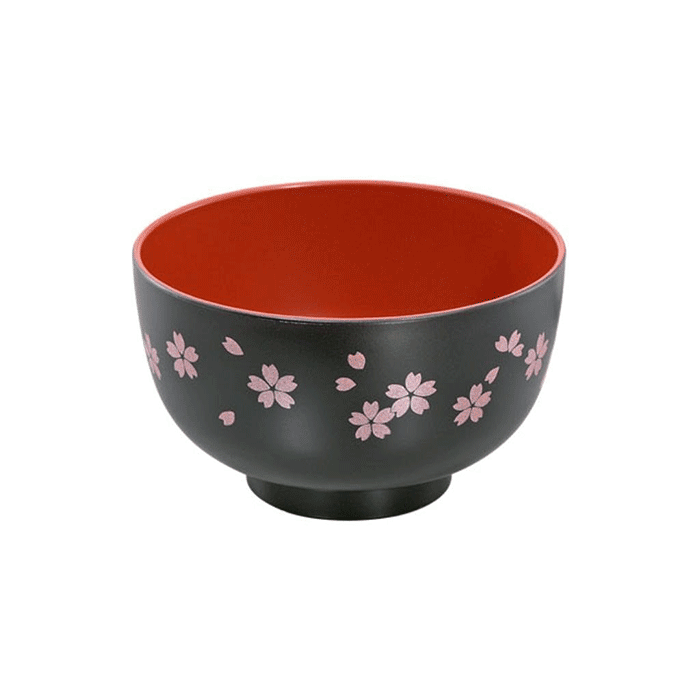 7
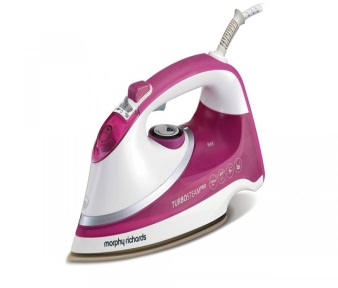 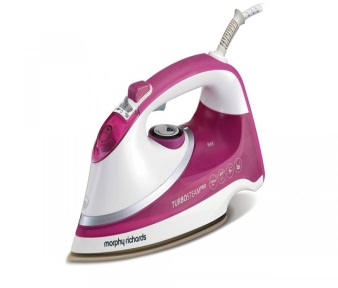 7
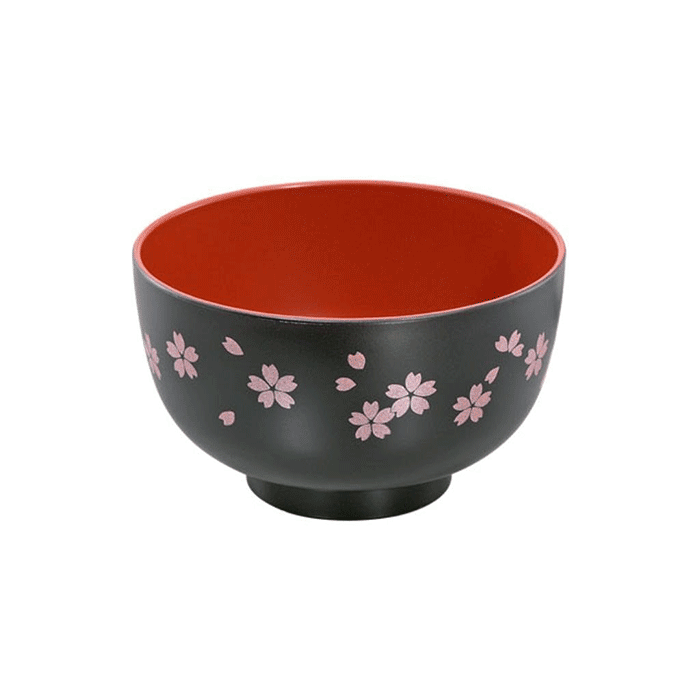 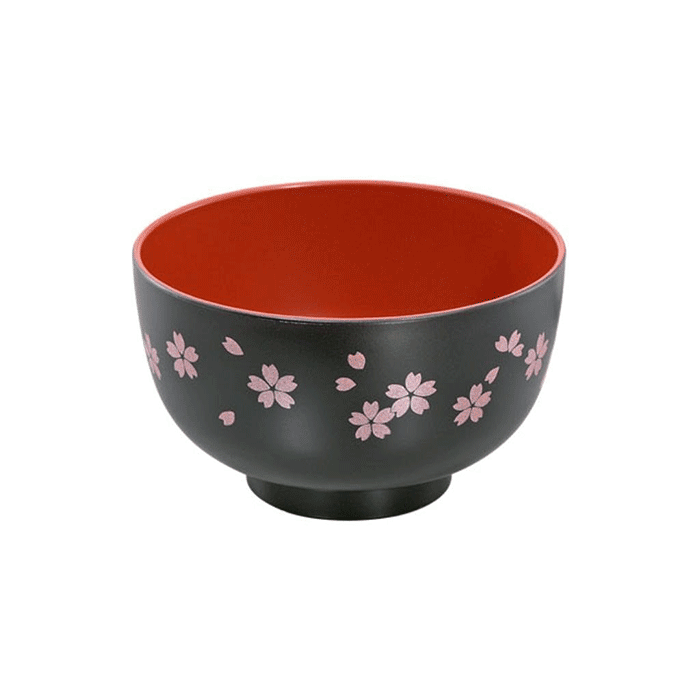 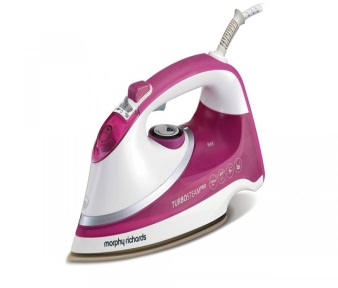 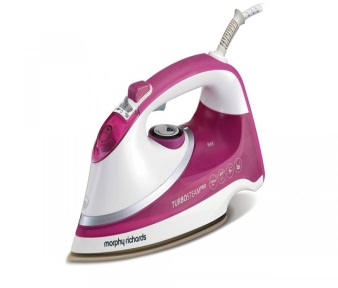 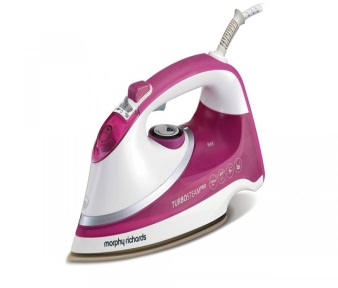 Tách nhóm có 7 đối tượng thành 2 phần
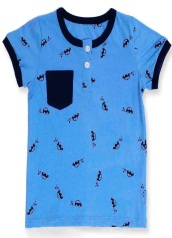 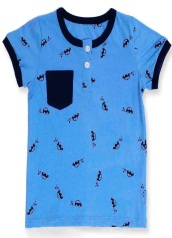 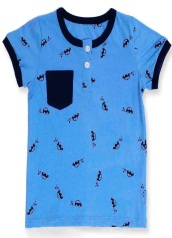 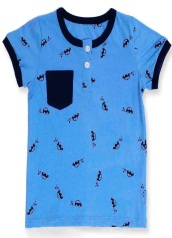 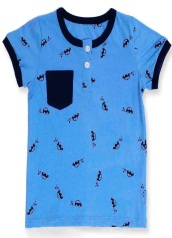 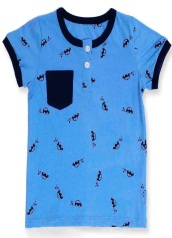 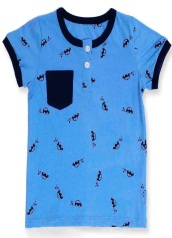 7
3
4
6
2
5
1
Tách nhóm có 7 đối tượng thành 2 phần
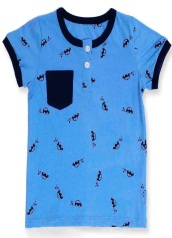 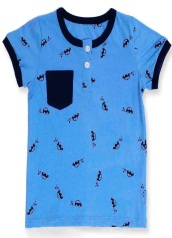 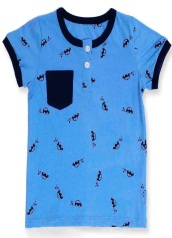 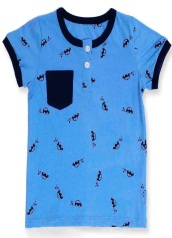 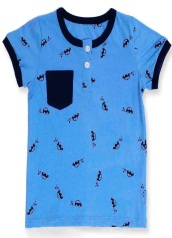 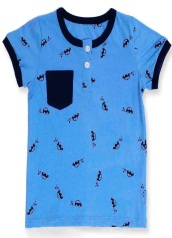 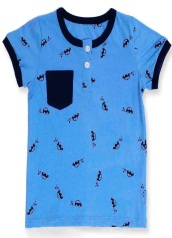 1
5
2
3
4
6
7
Tách nhóm có 7 đối tượng thành 2 phần
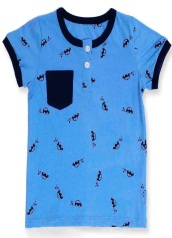 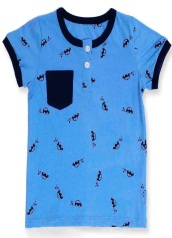 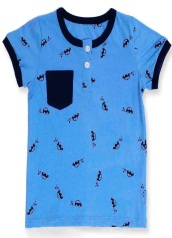 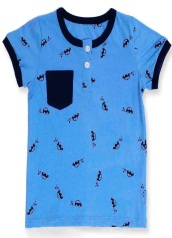 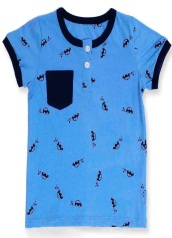 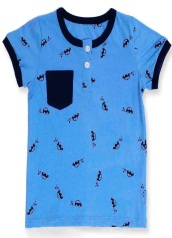 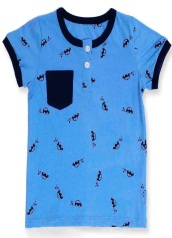 3
2
5
4
7
6
1
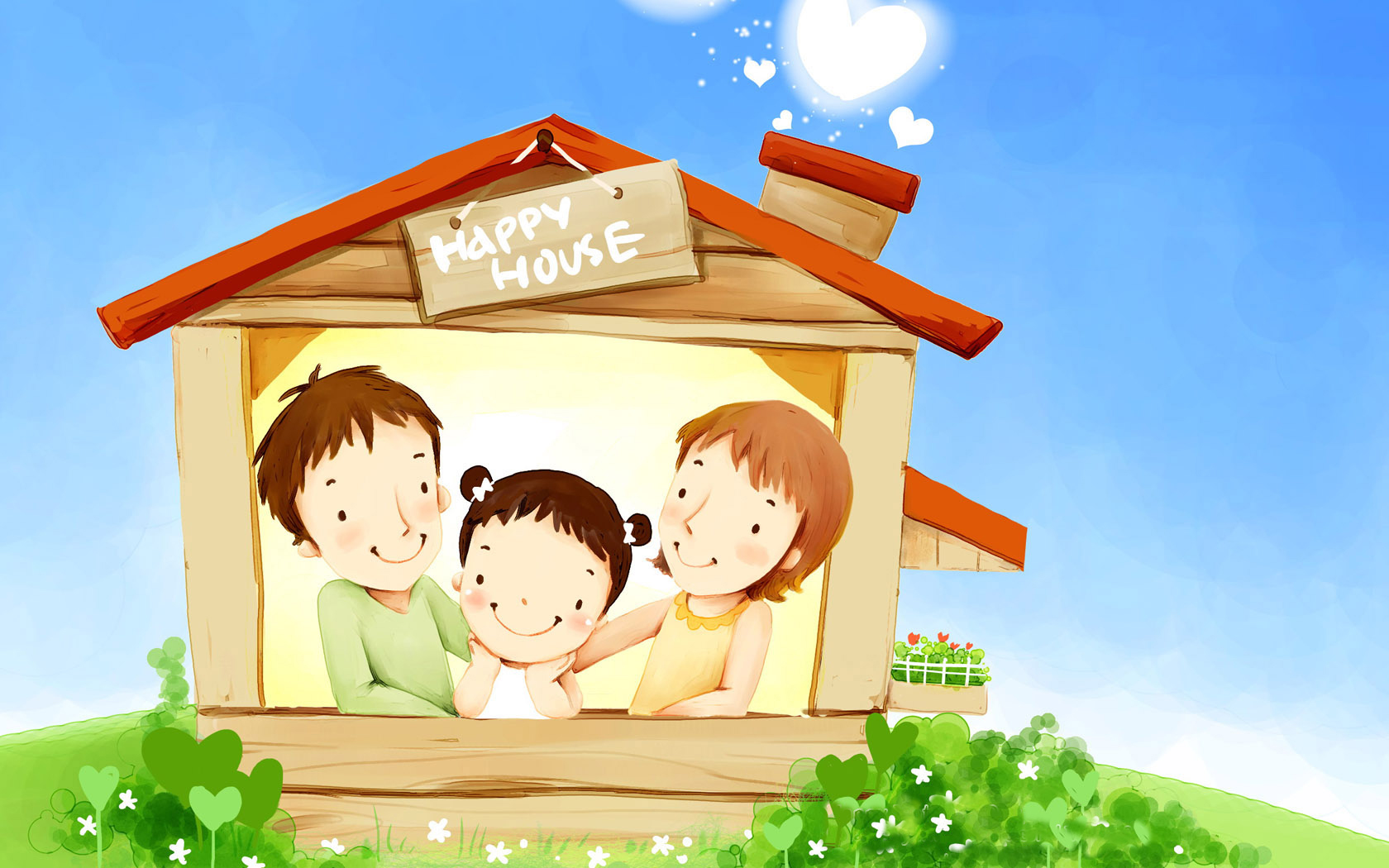 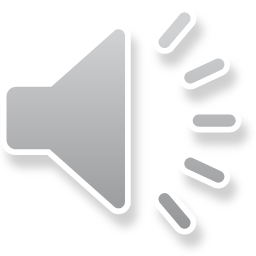 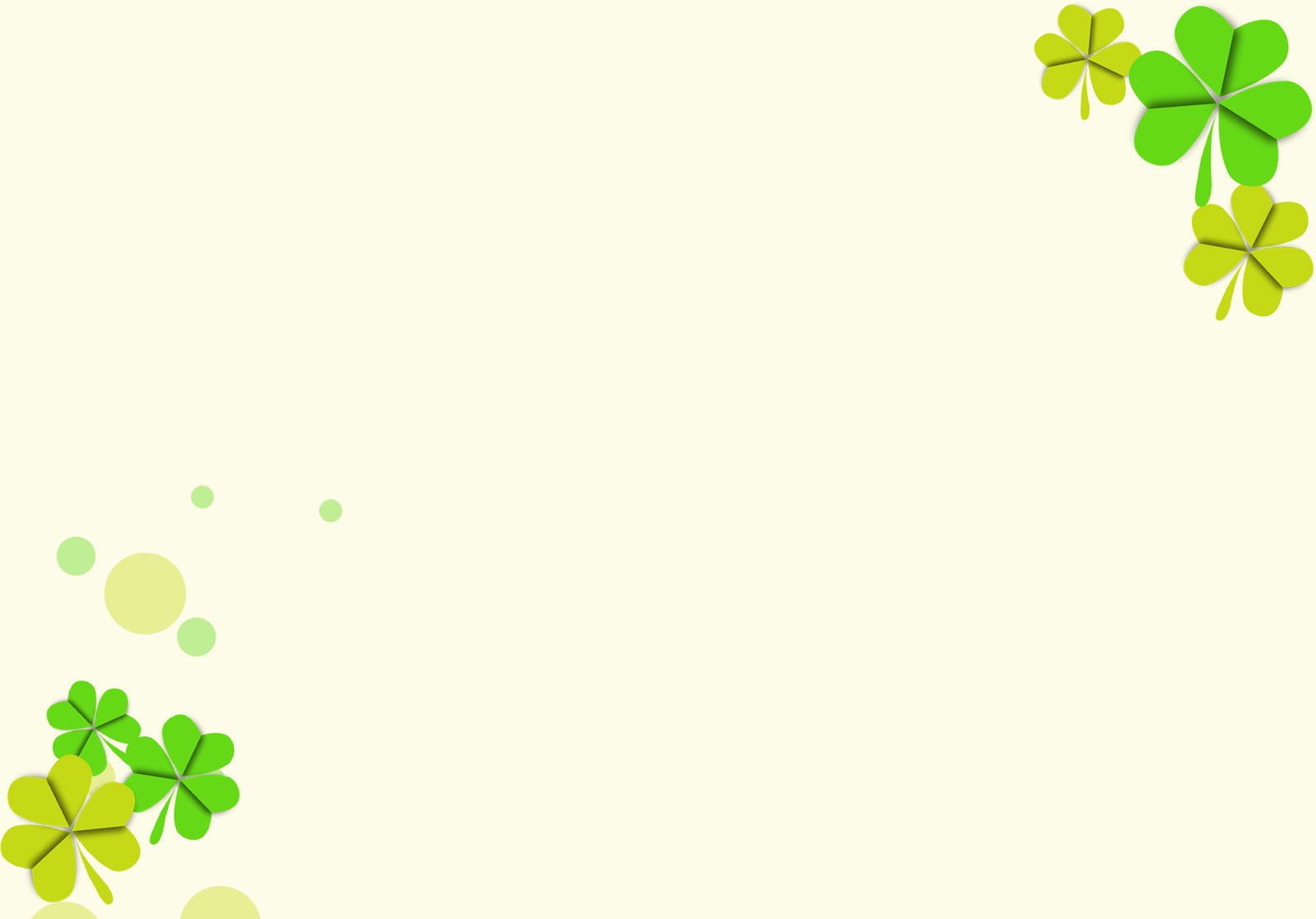 7
1
6
7
7
3
2
4
5
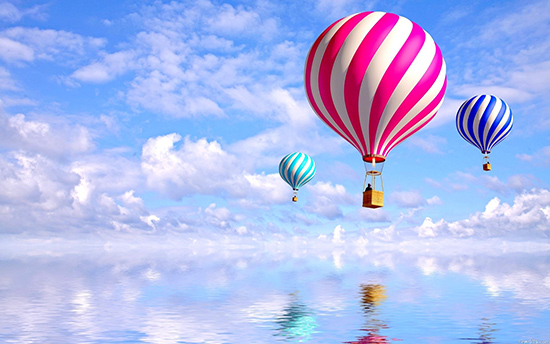 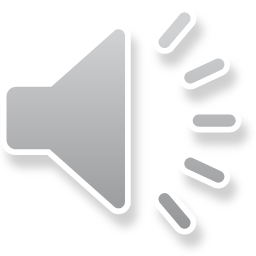